Unit 8   Culture Shapes Us
Different Manners
WWW.PPT818.COM
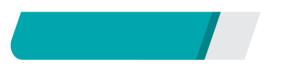 课前自主预习
Lesson 45 　Different Manners
though
guest
praise
private
礼仪；习俗；礼貌
谦虚的；谦恭的
Lesson 45 　Different Manners
美德
上了年纪的；较老的
额外的；另外的
(餐馆的)男服务员
waitress
给小费
Lesson 45 　Different Manners
take turns
pay for
be different from
给额外的钱
听起来像
把某物递给某人
Lesson 45 　Different Manners
because
being           modest
a               sign
of
Lesson 45 　Different Manners
to
offer
a            seat
eat           out
take          turns           paying        for
Lesson 45 　Different Manners
share       the          cost
of
give           extra        money
to
Lesson 45 　Different Manners
is             always      done
Lesson 45 　Different Manners
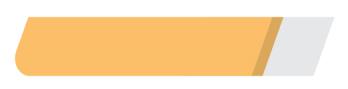 课堂互动探究
词汇点睛
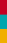 ●1  though conj. 虽然；尽管；即使；然而
[观察]Though I have lived here for a long time, I still don't feel Canadian.
尽管我在这儿已经生活了很长时间，但我仍感觉不像加拿大人。
He will come on time even though it rains.即使下雨，他也会准时来的。
Lesson 45 　Different Manners
[探究] though意为“_______________________”，引导让步状语从句。它可与even或as连用，构成短语even though和as though，分别译为“________”和“________”．
虽然；尽管；即使；然而
仿佛
即使
[拓展] though还可作副词，意为“不过，可是，然而”，常用于句尾。
It was hard work; I enjoyed it, though.
工作很辛苦，不过我还是很享受它。
Lesson 45 　Different Manners
活学活用
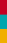 1．2018·滨州  —What do you think of your junior high school life?
      —I think it is enjoyable, ________ I sometimes have some 
      trouble in study.
      A．if　　　　                   B．though
      C．while                            D．until
B
Lesson 45 　Different Manners
【解析】考查连词词义辨析。句意：“你觉得你的初中生活过得怎么样？”“我认为它是愉悦快乐的，尽管我有时会遇到学习困难。”if意
为“如果”；though意为“尽管，但是”；until意为“然而；当……时候”；until意为“直到”。前后表示转折关系，故选B。
Lesson 45 　Different Manners
●2　praise v．& n.  称赞；赞扬
[观察] someone praises you and says that your English is excellent…
如果有人赞扬你，并说你的英语很好……
 The teacher praised her for her courage.
老师赞扬了她的勇气。
Lesson 45 　Different Manners
[探究] (1)praise可作动词，用于对人、某项成就的赞扬或上级对下级的赞许。其后接名词或代词作宾语，不接动词不定式或that从句。常用结构：praise sb./sth. for (doing) sth. 因(做)某事而表扬/称赞某人/某物。
Guests praised the cook for his cooking.客人称赞那位厨师的烹饪技术。
Lesson 45 　Different Manners
(2)praise还可以用作名词，表示对人或事物的“称赞；赞美；赞扬”，一般用作不可数名词。
Too much praise is not good for a child.过多的表扬对孩子不利。
Lesson 45 　Different Manners
D
2．(1)Emily was glad because she ________ for her honesty at the meeting.
            A．praises                  B．praised
            C．is praised             D．was praised
【解析】句意：Emily很高兴因为她在会上因自己的诚实而受到了表扬。一般过去时的被动语态结构：was/were＋动词的过去分词。故答案为D。
Lesson 45 　Different Manners
(2)2018·宿迁     Wu Wei, a young artist, has received high    
      ________ from the art community for the sculptures.
      A．pride　　           B．praise
      C．promise               D．progress
B
【解析】考查名词辨析。句意：吴伟，一位年轻的艺术家，因为他的雕塑在艺术界获得了很高的评价(即赞扬)。pride意为“骄傲，自豪”； praise意为“赞扬，称赞”； promise意为“承诺”； progress意为“进步”。分析四个选项可知“赞扬”符合句意，故选B。
Lesson 45 　Different Manners
●3　 private adj. 私人的；私有的
[观察]They think it is private.
他们认为这是私人问题。
I'd like a private chat with you.
我想跟你私下谈谈。
[探究] private含有隐私的意思，多指不愿意与别人分享，常在句中作定语或表语。
Lesson 45 　Different Manners
3．2018·无锡   Hey! What are you listening to? It's a   ________(私人的)conversation.
private
Lesson 45 　Different Manners
句型透视
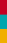 ●1   In China, being modest is a virtue.
在中国，谦虚是一种美德。
[探究] being是be 的现在分词形式，和后面的形容词连用一起作主语。
Being honest may not get you a lot of friends, but it will always get you the right ones.
诚实可能不会让你交到很多朋友，但它总是让你交到适合的朋友。
Lesson 45 　Different Manners
活学活用
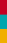 1．—________ a volunteer is great.
      —I think so. Some of us want________volunteers for the Olympic Games.
     A．Being; being                     B．To be; being
     C．Being; to be                     D．Be; to be
C
Lesson 45 　Different Manners
●2  　In both China and North America, it is polite to offer an elderly person a seat on the bus. 
在中国和北美，在公共汽车上主动给老年人让座都是有礼貌的。
[探究] (1)offer sb. sth.意为“(主动)为某人提供某物”，也可以表示为offer sth. to sb.。其中，offer作动词，意为“提供；供应”，通常指主动提供东西或机会等。
(2)elderly为形容词，意为“年纪较大的；上了年纪的”，是对上了年纪的人的一种尊称。the elderly 泛指“老人或上了年纪的人”。
Lesson 45 　Different Manners
2．2018·宜昌    —In the past five years, China has played an   
important role in the Belt and Road.
      —It has ________ many nations a great chance to communicate.
      A．offered　　                 B．supported
      C．included                      D．directed
A
Lesson 45 　Different Manners
【解析】考查动词词义辨析。句意：“在过去的五年里，中国在“一带一路”中扮演着重要的角色。”“它给很多国家提供一个交流的好机会。”offer意为“提供”，support意为“支持”，include意为“包括”，direct意为“指示”。结合句意可知A项正确。
Lesson 45 　Different Manners
●3　When Chinese people eat out in restaurants, they may take turns paying for the meal.
当中国人外出在餐馆用餐时，他们可能会轮流买单。
[探究] take turns doing sth. 意为“轮流做某事”。
Lesson 45 　Different Manners
[拓展] take turns to do sth. 也译为“轮流做某事”，与take turns doing sth.没有实质性的区别，两种结构可互换。
We take turns doing housework at home.
＝We take turns to do housework at home.
在家里，我们轮流做家务。
Lesson 45 　Different Manners
3．去年，我们轮流照看那个生病的孩子。
      Last year we ________ ________ to look after that sick kid.
took            turns
Lesson 45 　Different Manners
●4  In China, people seldom give extra money to waiters, waitresses, taxi drivers or hotel workers.
在中国，人们很少给男服务员、女服务员、出租车司机或酒店工作人员额外的钱。
[探究]seldom是频度副词，意为“很少”。seldom通常放在行为动词之前，be动词、情态动词或助动词之后。
She seldom goes out at night.她晚上很少出门。
Lesson 45 　Different Manners
[拓展] 常见的频度副词有always, usually, often,  sometimes, never等。
He often helps me with my English.他经常帮助我学英语。
Lesson 45 　Different Manners
A
4．2018·海南   Uncle Liang ________ eats out because his wife always makes delicious food for him.
      A．seldom
      B．sometimes
      C．often
Lesson 45 　Different Manners
【解析】考查频度副词。由because 后的原因状语从句“他妻子总是为他做美味的食物”可知，梁叔叔很少出去吃饭。seldom意为“很少”； sometimes意为“有时”； often意为“常常”。故选A。